Pixel TPC
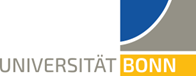 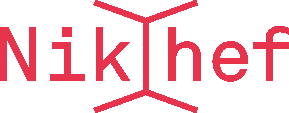 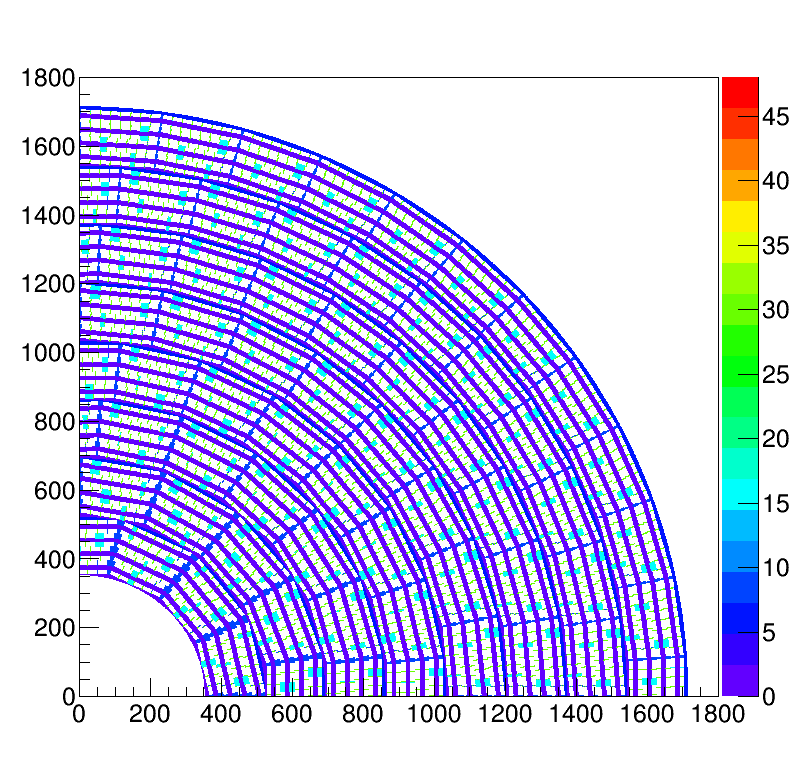 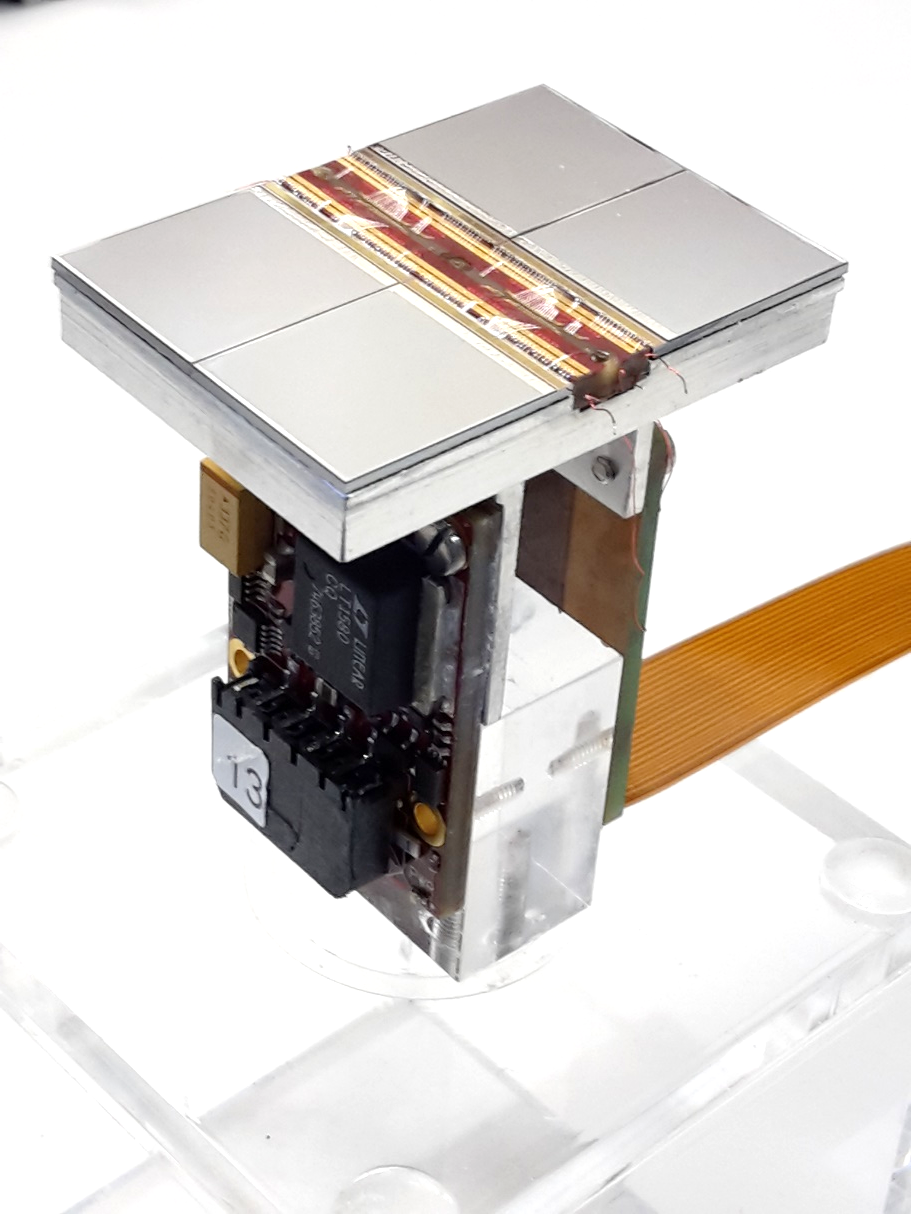 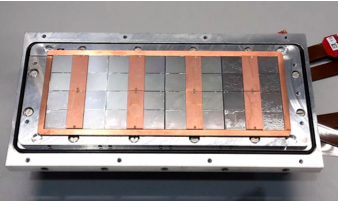 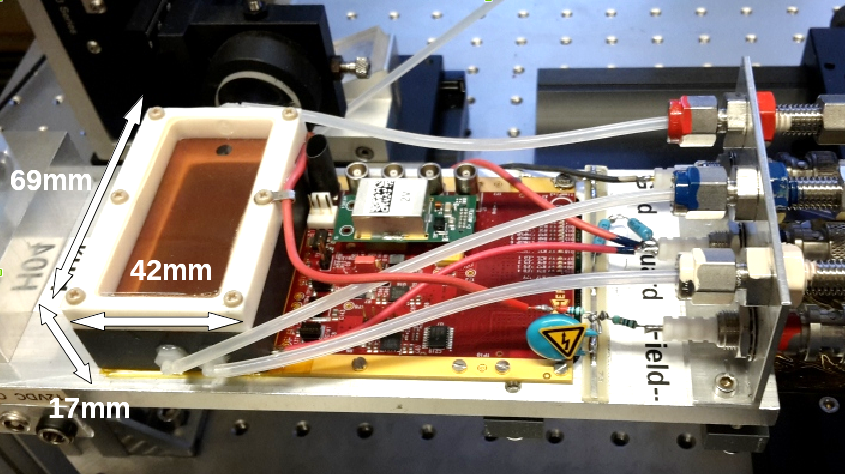 Single chip         Quad             Module                  TPC plane
2017                2018              2019
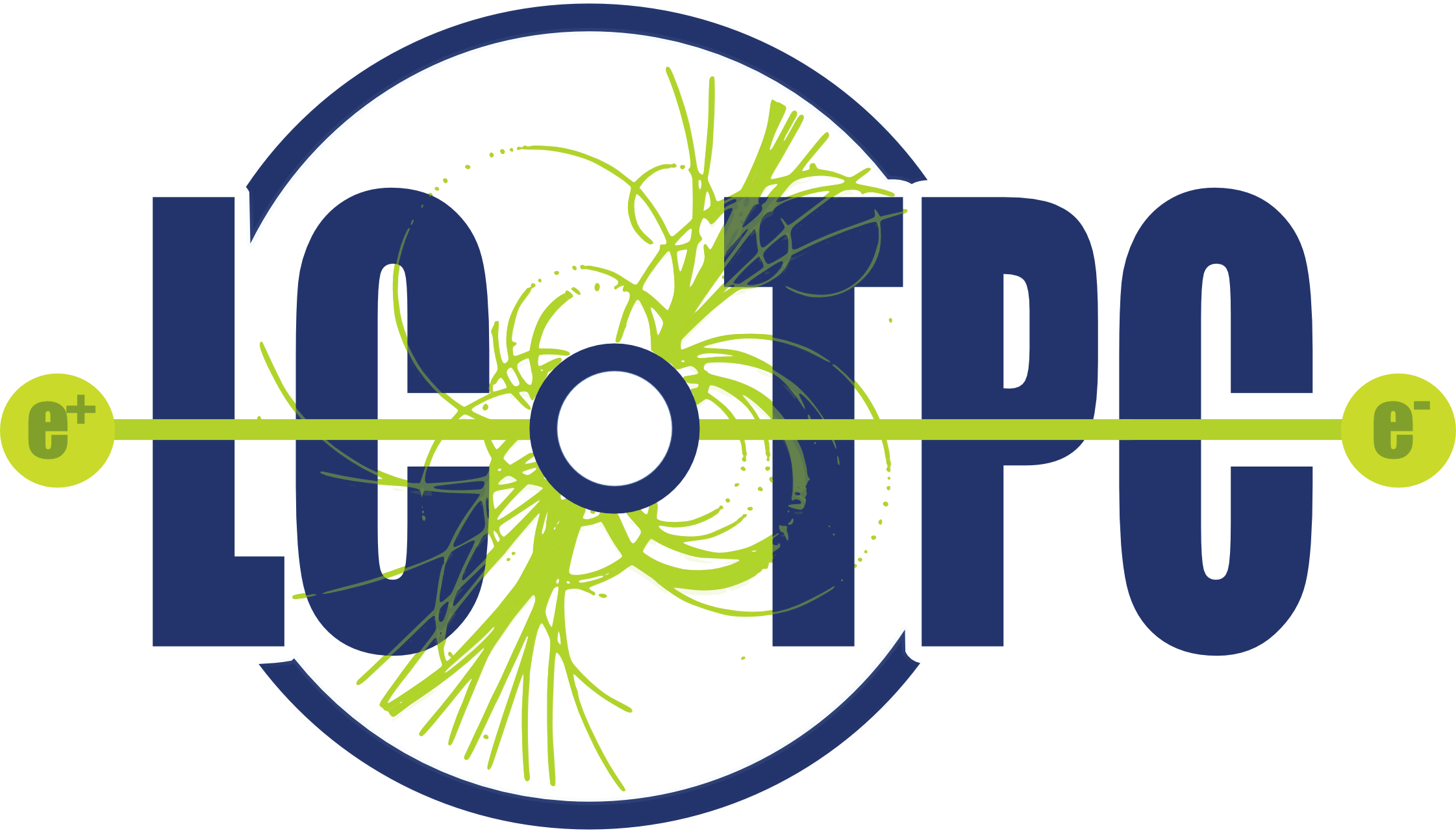 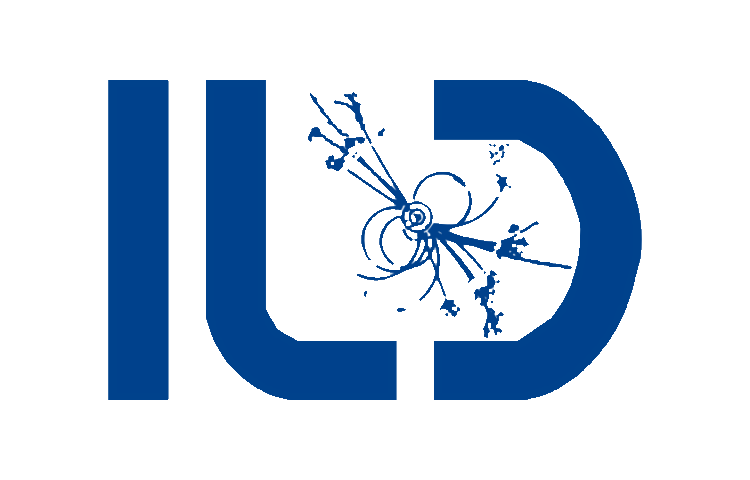 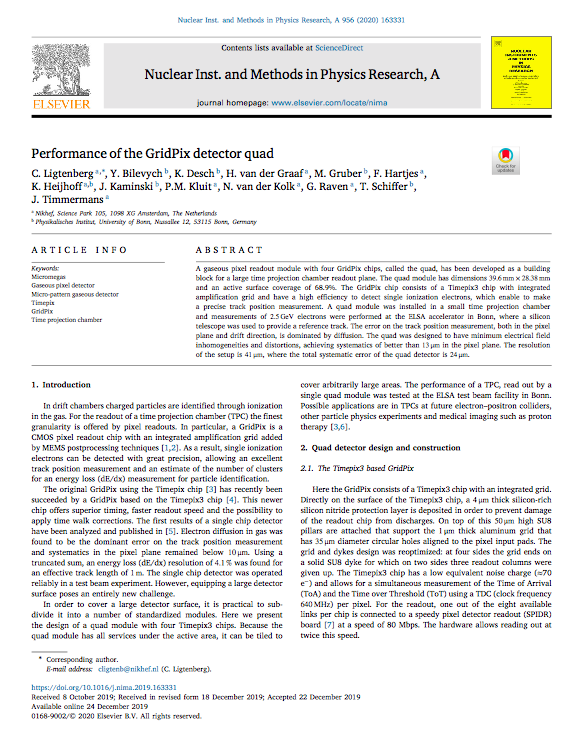 Highlights
Negative Ion Pixel TPC
 
Use slow drifting ions of CS2-
Low diffusion at B=0 and T=20 C
Dark matter search e.g. Drift IIb
Quad paper published
https://doi.org/10.1016/j.nima.2019.163331

LCTPC collaboration meeting DESY:
“Pixel TPC is a baseline option for 
the ILD experiment at ILC”
There is large interest by CEPC 

Planned a test beam at DESY August
 8-quad module in B field
 operational multiplexer needed 
 looking far a master student
https://wiki.nikhef.nl/education/Master_Projects#Projects_with_September_2020_start
Brand new results laser tracks
Ar/iC4H10/CS2 95/4.5/0.5
Preliminary
Preliminary
DT ≈ 130 μm/√cm      DL ≈ 170 μm/√cm